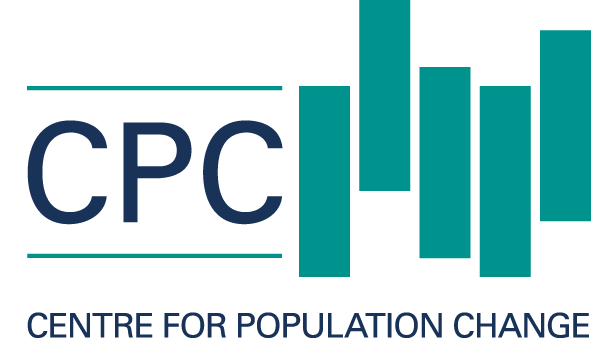 Maria Evandrou, Jane Falkingham
Min Qin, Athina Vlachantoni

Centre for Research on Ageing and ESRC Centre for Population Change, University of Southampton
Children’s migration and chronic illness among older parents ‘left behind’ in China
BSG 47th Annual Conference
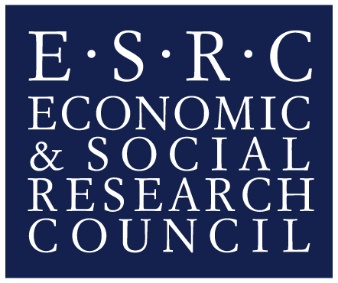 July 5th, 2018
Contact: min.qin@soton.ac.uk
@CPCpopulation
@CRASoton
Background (I)

China has the largest aged population in the world today and the pace of population ageing is much faster than in many other high-income or low- and middle-income countries (Du, 2013).

A health transition from maternal, child and communicable disorders to chronic non-communicable diseases.

With the socio-economic development, massive internal migration became one of the dramatic phenomena. e.g in 2015, there were an estimated 277.5 million rural labourers working in China’s cities, constituting 36 percent of China's total workforce of around 770 million (National Bureau of Statistics of the People’s Republic of China, 2017).
Background (II)

The family has been the major source of support and care for elderly members. 

The Chinese culture has emphasized a son's duty to respect and support his parents. Dependency in later life is mainly related to being dependent on one’s sons, as daughters frequently live elsewhere after their marriage and are expected to support their husband’s parents (Chou, 2011).

Traditional systems of family support from adult children in later life are now coming under pressure as a result of mass internal migration.

In the absence of a mature system of old age social protection, including pensions and health and social care, it is posited that the outmigration of an adult son may lead to his parents’ deteriorating emotional and physical care, affecting their health in the long run.
Aim and hypothesis

Aim 
To investigate the association between having a migrant son and older parents’ chronic illness in China, using chronic stomach or other digestive diseases as a proxy.

Why chronic digestive diseases
Chronic digestive diseases include a wide spectrum of disorders, such as functional gastrointestinal disorders, inflammatory bowel disease, gastro-oesophageal reflux disease, and peptic ulcer disease, which have significant effects on the quality of life among older people.

Hypothesis
The migration of sons significantly increases the risk of chronic stomach and other digestive diseases among ‘left behind’ elderly parents in contemporary China.
The possible mechanism between out-migration of adult son and digestive condition for parents left behind

Possible mechanism
The strong desire of being close to migrant children----constant feelings of worrying, anxiety, pessimism and depression.
Such chronic stress may influence the body biological process and leads to the digestive disorders.
through “brain-gut axis”---- bidirectional link between the gastrointestinal tract and the brain regulated at neural, hormonal, and immunological levels (Grenham, Clarke, Cryan & Dinan, 2011; Hollander, 2003; Mayer, 2000).
Less healthy behaviour (irregular eating/meals, more unhealthy food).
Less frequently used health care.

Manifestations under stress
Loss of appetite, Irritation and upset of the digestive organs, Chronic peptic ulcers (Gastric and duodenal ulcers), others.
Mixed findings from the existing studies

In India, having a migrant son was negatively associated with older parents’ physical health, increasing the chance of any of the diagnosed conditions of hypertension, diabetes and heart disease (Falkingham et al., 2017); the negative association was also found in Mexico (Antman, 2010).

By contrast, positive associations were found in Thailand and Indonesia, in part reflecting the economic gains of migration through remittances (Abas et al., 2009; Kuhn, Everett & Silvey, 2011).
Data and method

Data
The China Health and Retirement Longitudinal Study (CHARLS) conducted by the National School of Development at Peking University (2011–2012). 

Covering 28 out of 31 provinces, 150 districts/ counties and 450 communities/villages (Zhao, Strauss & Yang, 2013).

The total survey respondents are 17,707 (aged 45 years or older ), of whom 7358 are aged 60 and above and 6495 are aged 60 and above and have at least one child.

Method
Bivariate and multivariate statistical analysis using SPSS software.
Measurements

The outcome variable----Chronic stomach and other digestive diseases 
Dichotomous, distinguishing between respondents who had ever been diagnosed with a chronic stomach or other digestive disease, and those who had never been diagnosed with such disease.
The central survey question analysed asked: ‘Have you been diagnosed by a doctor with any of the chronic conditions listed below?’

The key explanatory variable----whether individuals have at least one migrant son
Three categories: Have a son, but they are not a migrant; Have at least one migrant son; and Do not have a son.
A cross-county boundary was used to define internal migration as in the Chinese censuses (Duan & Sun, 2006).
The age of eighteen was defined as the adult age.
Table1 Characteristics of respondents (N=6495)
Figure1 Prevalence of chronic stomach and other digestive diseases (N=6495)
Source: Authors’ analysis of CHARLS Survey 2011.
Source: Authors’ analysis of CHARLS Survey 2011.
Table2 Odds ratios of reporting chronic stomach and other digestive diseases
Source: Authors’ analysis of CHARLS Survey 2011. Note: other control variables without statistic significance not presented: education, whether have pension, household wealth index, number of children, whether at least one adult child living with or in the same county/city, whether living with spouse or others
Summary of results

The prevalence of any of the diagnosed conditions of chronic stomach or other digestive diseases was higher among older people with a migrant son than among those without (27 percent vs 21 percent, p<0.001). 

More specifically, the odds ratio of reporting a disease was higher among older adults with at least one adult son living in another county or province than among those with all their sons living closer (OR = 1.29, 95% CI = 1.10–1.51).

Gender, rural vs. urban and regional differences are independently associated with chronic disorders of the digestive system among older people.

Having ‘ever smoked’ is positively associated with the outcome, whilst having ‘ever drank’ is negatively associated with the outcome.
Discussion

Parents of migrant children may suffer from chronic stress, and may experience a change in their lifestyle towards less healthy behaviours, and a lower likelihood of using health care (Grant, Falkingham & Evandrou, 2009; Antman, 2010). Over time, their physical health are compromised. 

The differences in the risk of chronic disease mirrors the pattern of regional socioeconomic development in China, with access to the state pension and health care systems favouring urban and East-region-based citizens, compared to rural citizens and other regions of the country (Du, 2013).
Policy implications

Using a large and nationally representative sample of older adults, this study provides empirical evidence of a statistically significant relationship between children’s migration and poor parental health outcomes, which is a cause for concern.

From a policy perspective, balancing economic growth and urbanisation with the maintenance and improvement in population health will be important in order to ameliorate any negative impact of such processes upon older people’s wellbeing.

The uneven distribution of the prevalence of chronic digestive disease indicates that the disparities in the operation of the existing pension and medical care system between urban and rural areas, and between different regions of the country, must be narrowed.
Limitations

Given that only the baseline survey data were analysed, it is not possible for this study to ascertain causality between having migrant adult children and the parents’ health outcomes in the origin community, allowing only for an identification of statistically significant associations between the two.

The effect of children’s out-migration may simply be the outcome of earlier (but unobserved) processes which have led to the disease. That is, the reasons which brought about the children’s out-migration, for instance local income generation opportunity constraints, may also affect older parents’ risk of acquiring the disease.
Acknowledgement

This research was supported by the ESRC Centre for Population Change (grant number ES/K007394/1), with initial conceptualisation of the research supported by the AGEGlobe Network funded under the ESRC Ageing and Well-being in a Globalising World (grant number ES/K005979/1) and the ESRC Pathfinders grant (RES-238-25-0044) at the University of Southampton.

Reference

Evandrou M., Falkingham J., Qin M. & Vlachantoni A. 2017. Children’s migration and chronic illness among older parents ‘left behind’ in China. SSM - Population Health. https://doi.org/10.1016/j.ssmph.2017.10.002
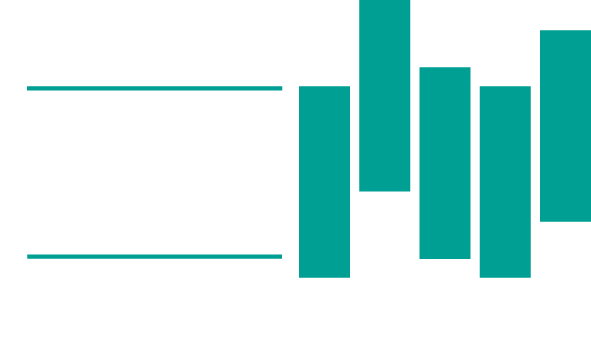 Centre for Population Change
Find our more and contact us

Web: www.cpc.ac.uk 
Email: cpc@soton.ac.uk
Tel: +44 (0)23 80 592 579
Twitter: @CPCpopulation
Facebook: CPCpopulation
Mendeley: CPC Population
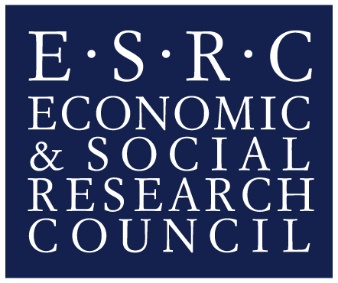